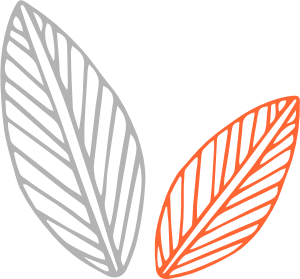 彩色叶子 小清新PPT
Color leaf general dynamic templates
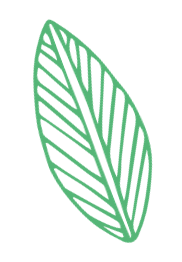 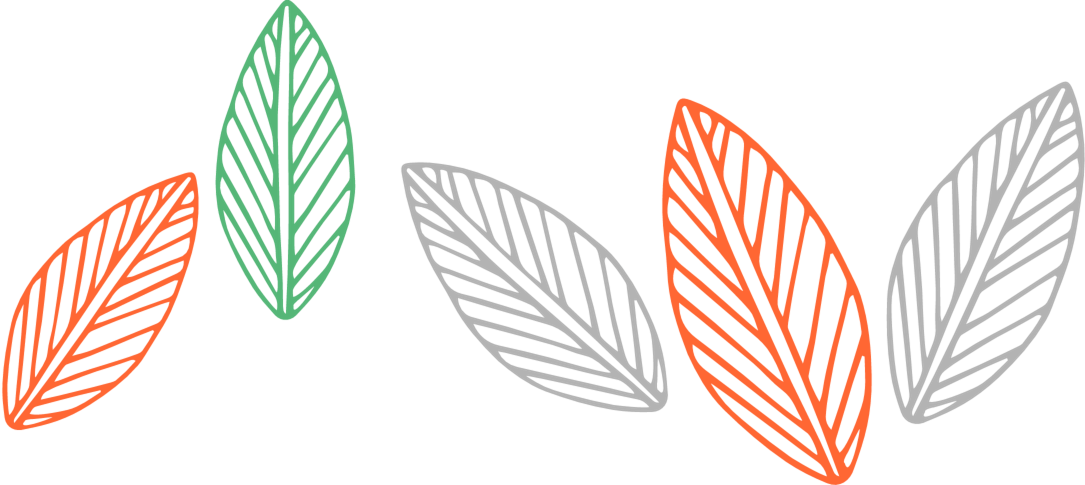 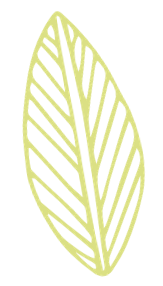 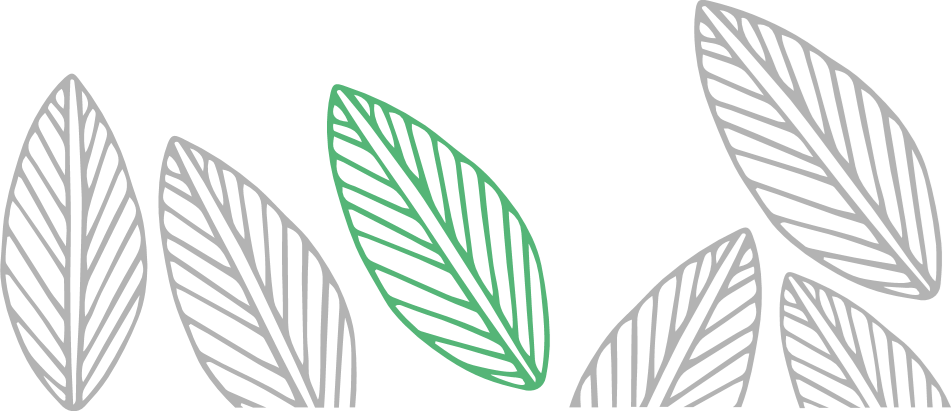 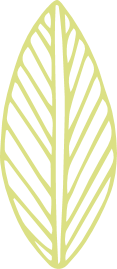 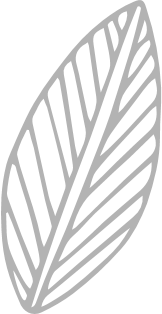 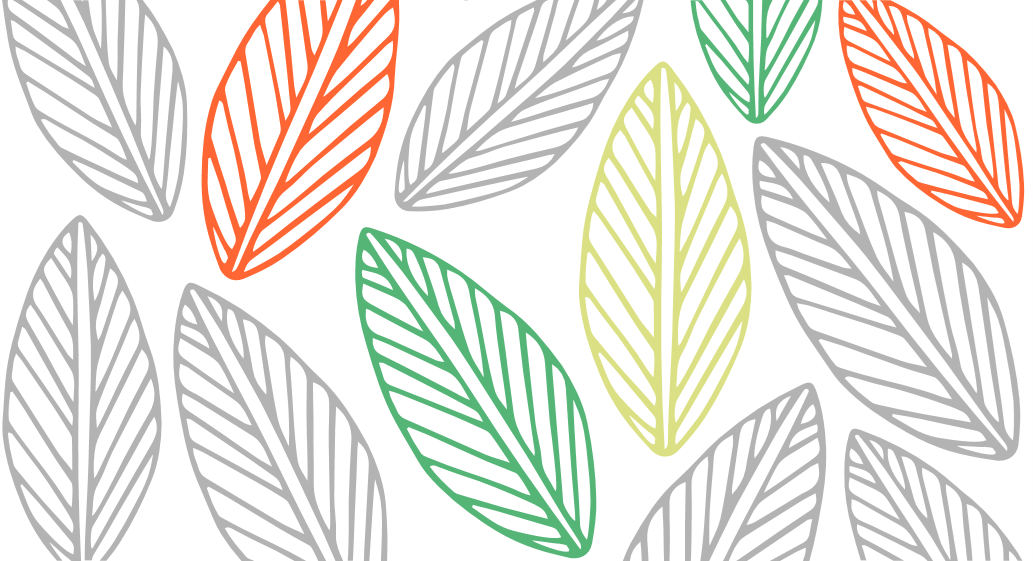 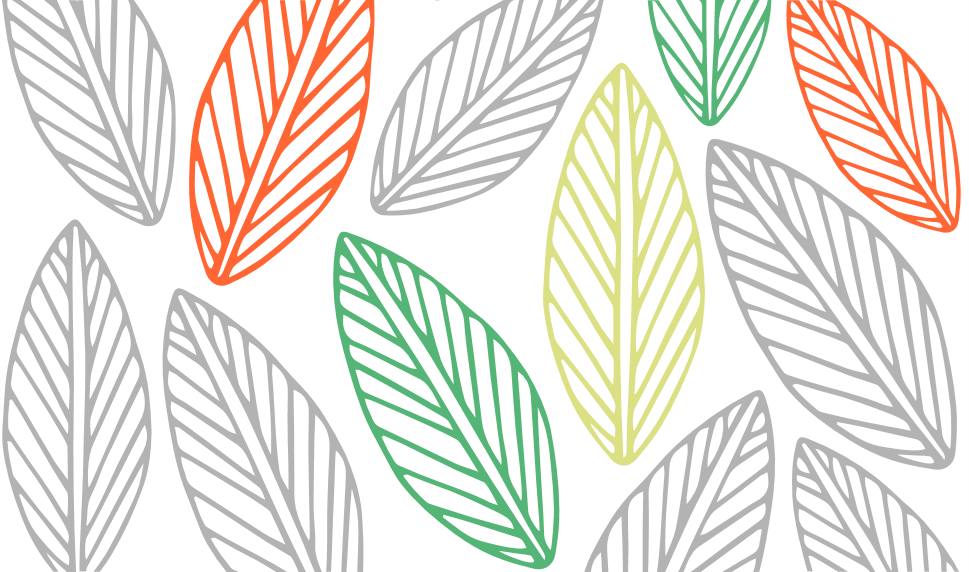 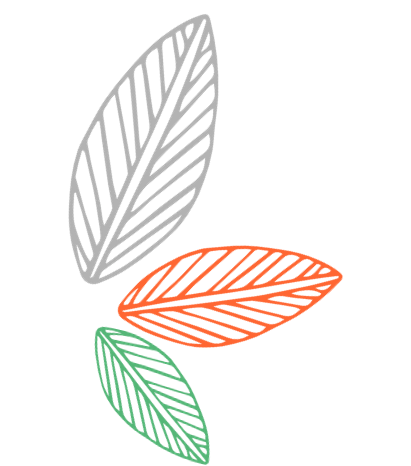 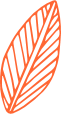 目录
contents
点击此处添加标题
点击此处添加标题
点击此处添加标题
点击此处添加标题
01
02
03
04
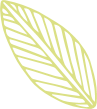 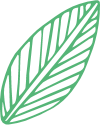 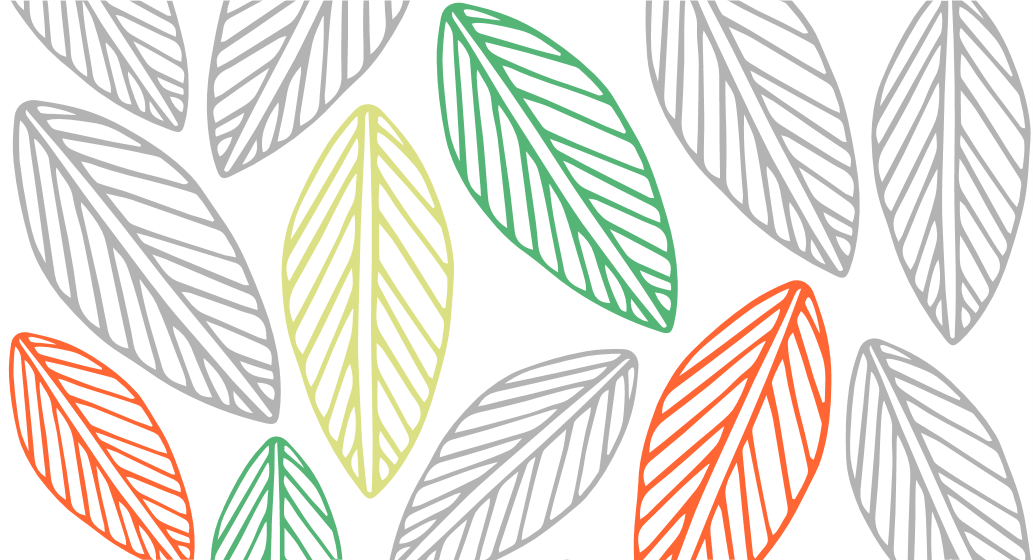 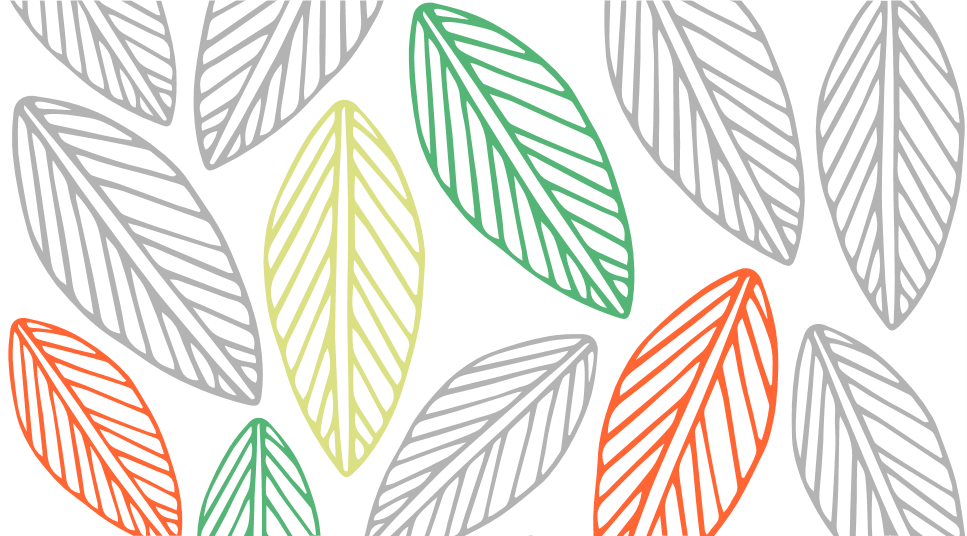 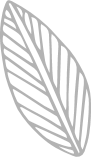 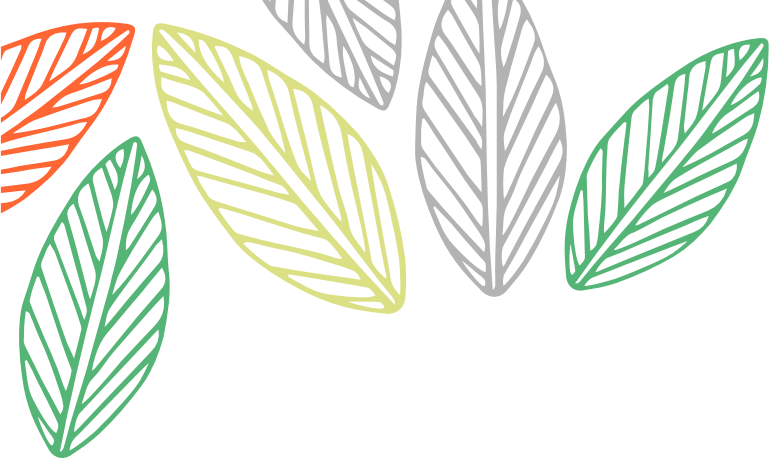 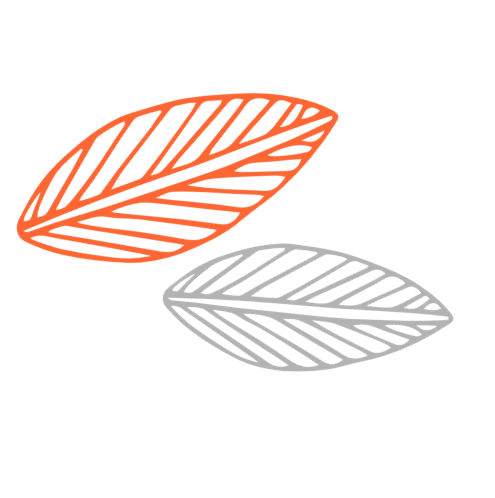 PART
01
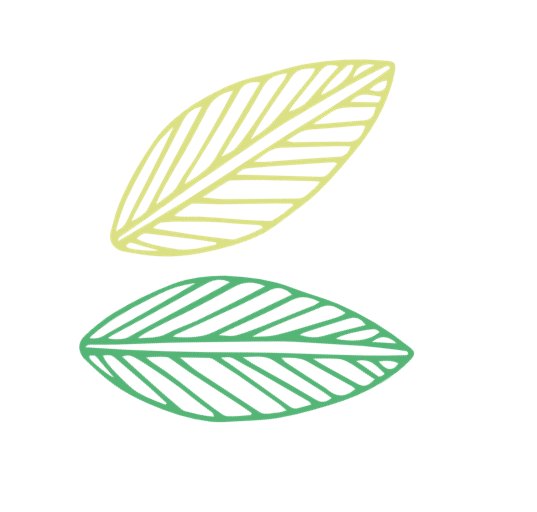 点击此处添加标题
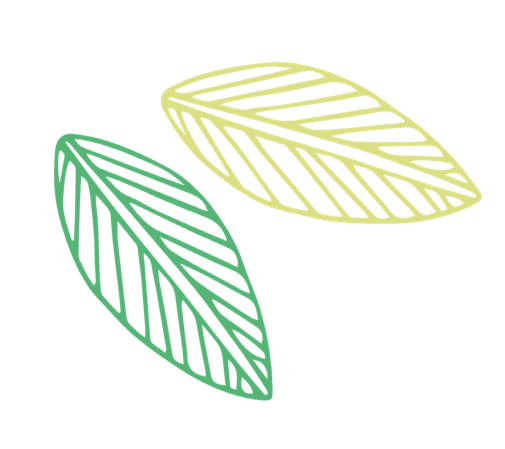 点击添加文本
点击添加文本
点击添加文本
点击添加文本
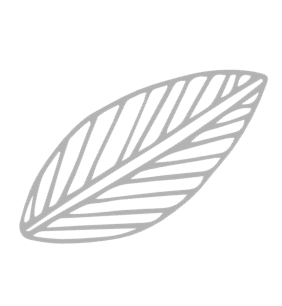 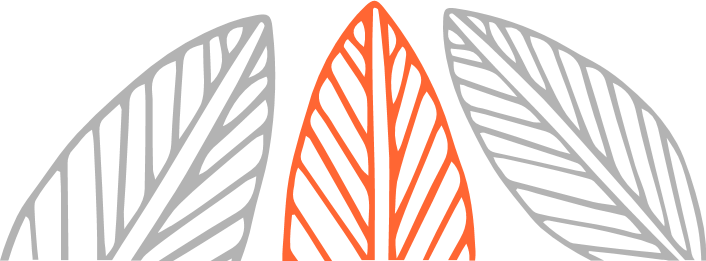 点击此处添加标题
Please click here to add the required titles
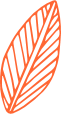 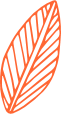 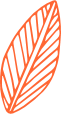 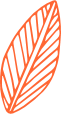 点击此处添加文字描述，文字颜色、大小、字体可根据需求进行更改。
点击此处添加文字描述，文字颜色、大小、字体可根据需求进行更改。
点击此处添加文字描述，文字颜色、大小、字体可根据需求进行更改。
点击此处
添加文本
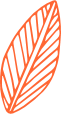 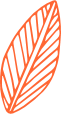 点击此处添加标题
Please click here to add the required titles
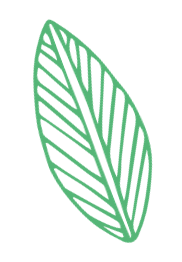 点击此处添加文字
点击此处添加文字描述，文字颜色、大小、字体可根据需求进行更改。
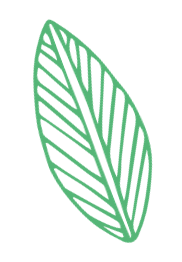 点击此处添加文字
点击此处添加文字描述，文字颜色、大小、字体可根据需求进行更改。
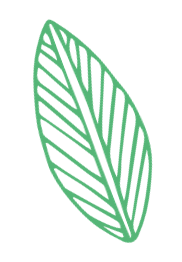 点击此处添加文字
点击此处添加文字描述，文字颜色、大小、字体可根据需求进行更改。
点击此处添加标题
Please click here to add the required titles
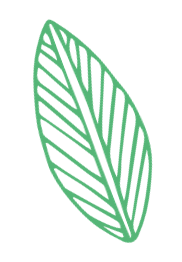 01
单击添加标题
单击此处添加文字阐述，添加简短问题说明文字，具体说明文字在此处添加此处。添加简短问题说明文字，具体说明文字在此处添加此处。
添加标题
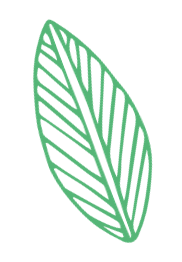 单击添加标题
02
单击此处添加文字阐述，添加简短问题说明文字，具体说明文字在此处添加此处。添加简短问题说明文字，具体说明文字在此处添加此处。
点击此处添加标题
Please click here to add the required titles
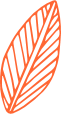 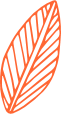 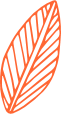 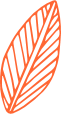 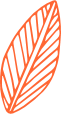 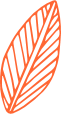 点击此处添加文字描述，文字颜色、大小、字体可根据需求进行更改。
LOREM
点击此处添加文字描述，文字颜色、大小、字体可根据需求进行更改。
添加文字
点击此处添加文字描述，文字颜色、大小、字体可根据需求进行更改。
点击此处添加标题
Please click here to add the required titles
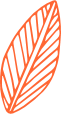 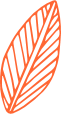 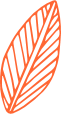 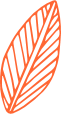 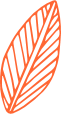 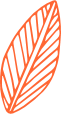 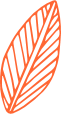 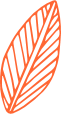 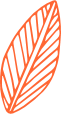 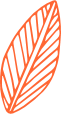 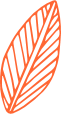 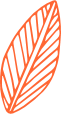 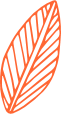 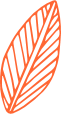 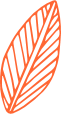 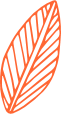 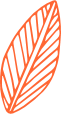 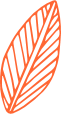 01
点击此处添加文字描述，文字颜色、大小、字体可根据需求进行更改。
02
点击此处添加文字描述，文字颜色、大小、字体可根据需求进行更改。
03
点击此处添加文字描述，文字颜色、大小、字体可根据需求进行更改。
点击此处添加标题
Please click here to add the required titles
点击此处添加文字描述，文字颜色、大小、字体可根据需求进行更改。
点击此处添加文字描述，文字颜色、大小、字体可根据需求进行更改。点击此处添加文字描述，文字颜色、大小、字体可根据需求进行更改。
点击此处添加文字描述，文字颜色、大小、字体可根据需求进行更改。
点击此处添加文字描述，文字颜色、大小、字体可根据需求进行更改。
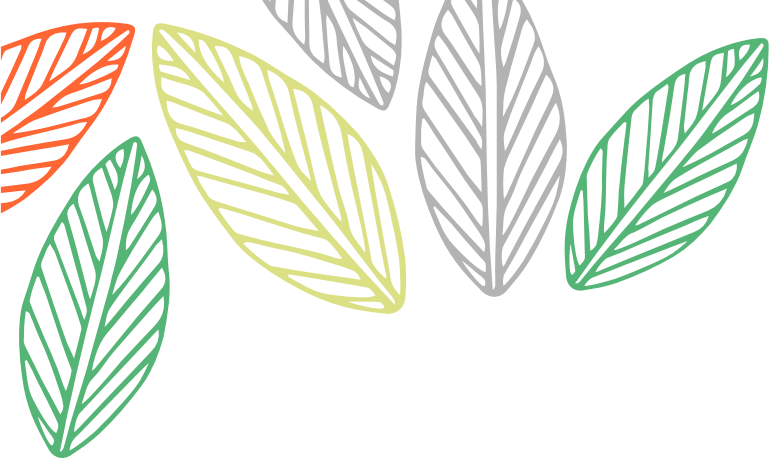 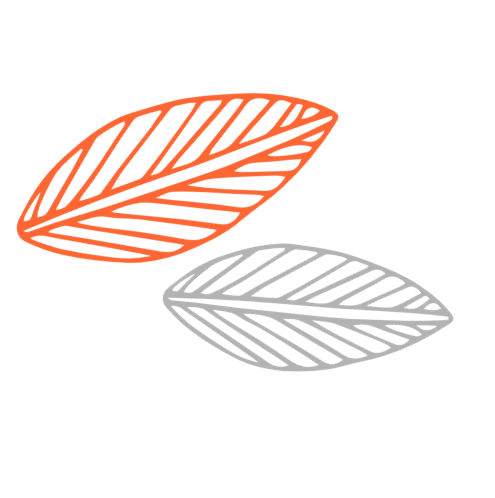 PART
02
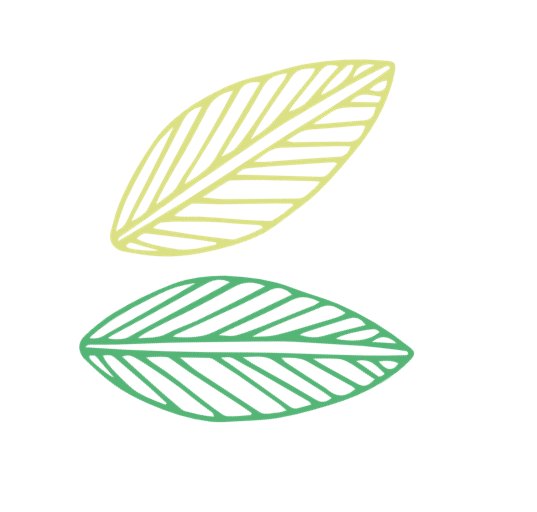 点击此处添加标题
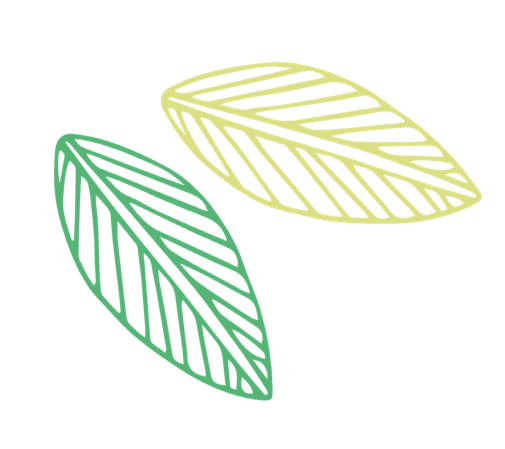 点击添加文本
点击添加文本
点击添加文本
点击添加文本
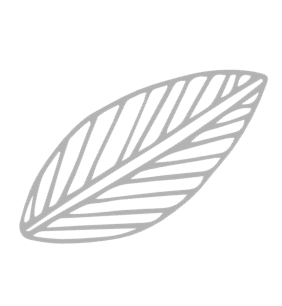 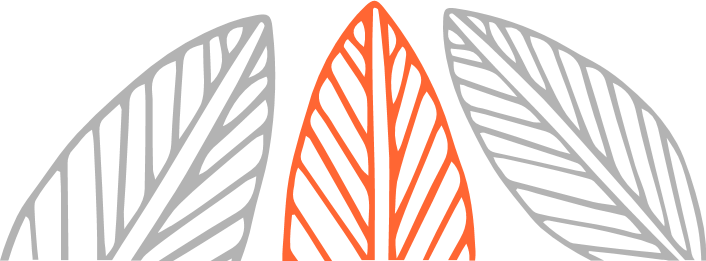 点击此处添加标题
Please click here to add the required titles
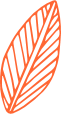 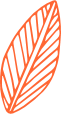 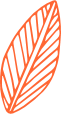 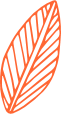 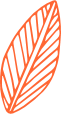 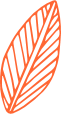 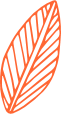 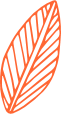 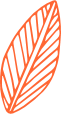 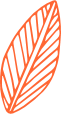 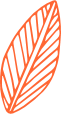 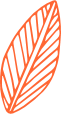 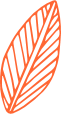 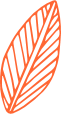 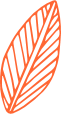 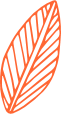 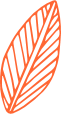 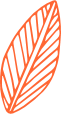 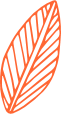 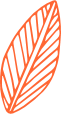 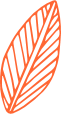 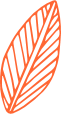 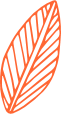 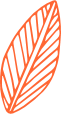 点击此处添加文字
点击此处添加文字描述，文字颜色、大小、字体可根据需求进行更改。
点击此处添加文字
点击此处添加文字描述，文字颜色、大小、字体可根据需求进行更改。
点击此处添加文字
点击此处添加文字描述，文字颜色、大小、字体可根据需求进行更改。
点击此处添加文字
点击此处添加文字描述，文字颜色、大小、字体可根据需求进行更改。
01
03
02
04
点击此处添加标题
Please click here to add the required titles
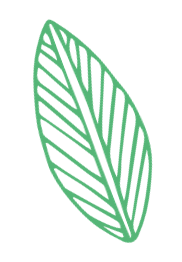 01  点击此处添加文字描述，文    字颜色、大小、字体可根据需求进行更改。
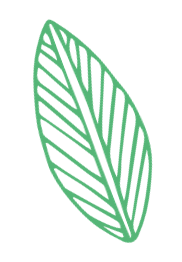 02  点击此处添加文字描述，文    字颜色、大小、字体可根据需求进行更改。
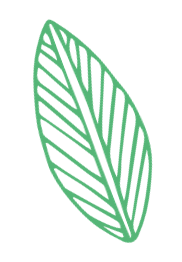 03  点击此处添加文字描述，文    字颜色、大小、字体可根据需求进行更改。
点击此处添加标题
Please click here to add the required titles
点击此处添加文字
点击此处添加文字描述，文字颜色、大小、字体可根据需求进行更改。
点击此处添加文字
点击此处添加文字描述，文字颜色、大小、字体可根据需求进行更改。
点击此处添加文字
点击此处添加文字描述，文字颜色、大小、字体可根据需求进行更改。
点击此处添加文字
点击此处添加文字描述，文字颜色、大小、字体可根据需求进行更改。
点击此处添加文字
点击此处添加文字描述，文字颜色、大小、字体可根据需求进行更改。
点击此处添加标题
Please click here to add the required titles
1
2
3
添加标题
添加标题
添加标题
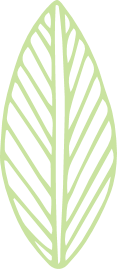 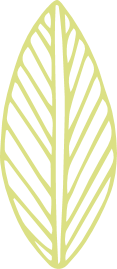 单击此处添加文字阐述，添加简短问题说明文字，具体说明文字在此处添加此处。
单击此处添加文字阐述，添加简短问题说明文字，具体说明文字在此处添加此处。
单击此处添加文字阐述，添加简短问题说明文字，具体说明文字在此处添加此处。
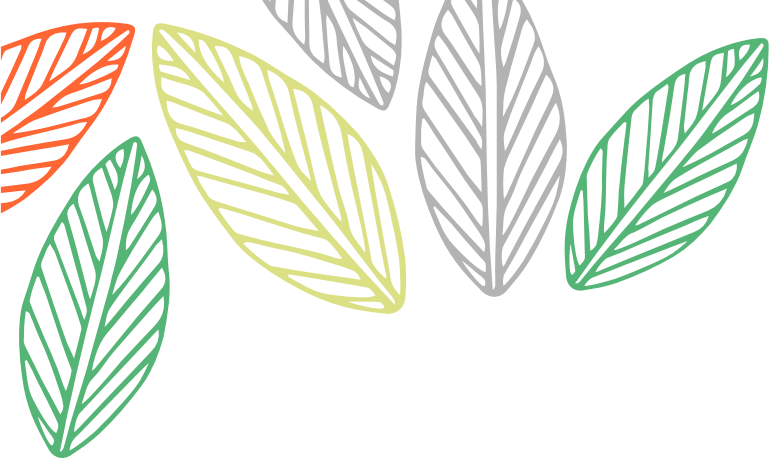 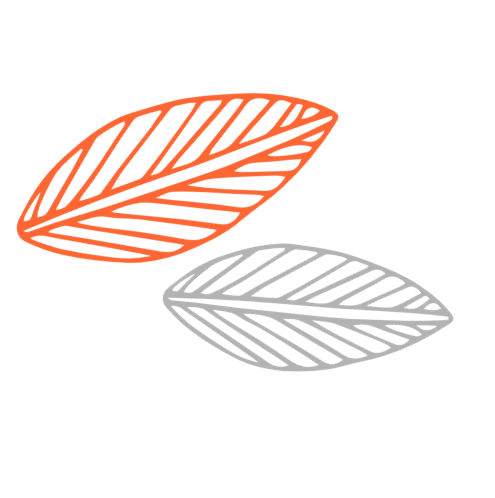 PART
03
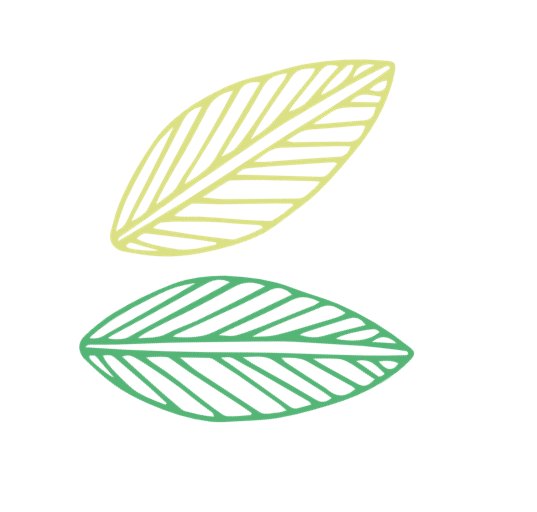 点击此处添加标题
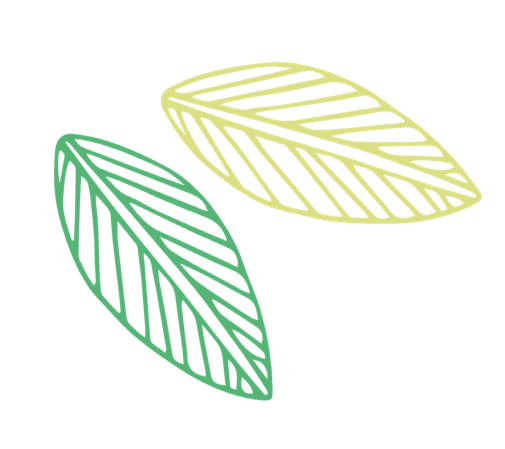 点击添加文本
点击添加文本
点击添加文本
点击添加文本
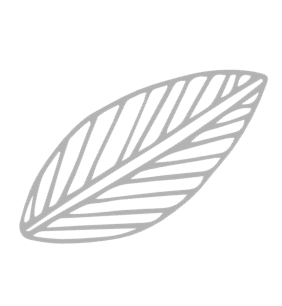 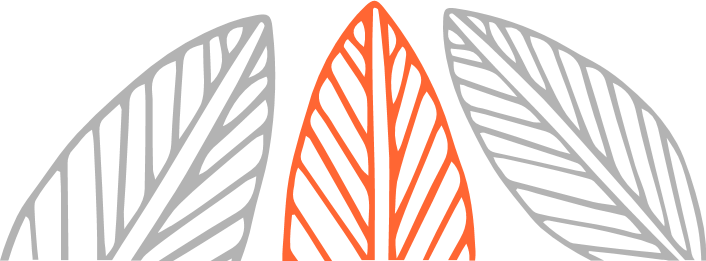 点击此处添加标题
Please click here to add the required titles
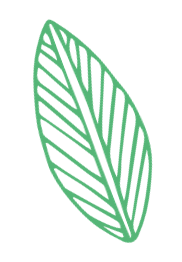 01  点击此处添加文字描述，文    字颜色、大小、字体可根据需求进行更改。
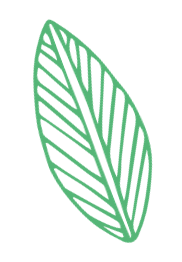 02  点击此处添加文字描述，文    字颜色、大小、字体可根据需求进行更改。
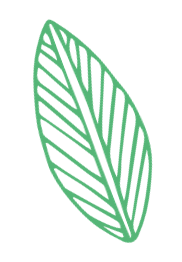 03  点击此处添加文字描述，文    字颜色、大小、字体可根据需求进行更改。
点击此处添加标题
Please click here to add the required titles
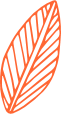 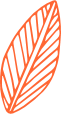 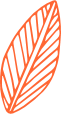 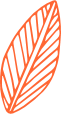 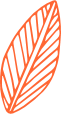 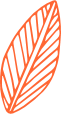 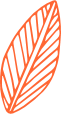 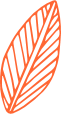 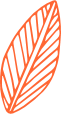 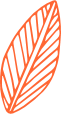 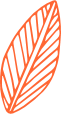 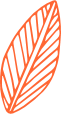 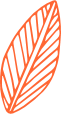 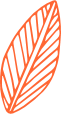 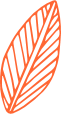 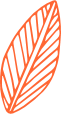 点击此处添加文字
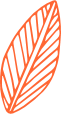 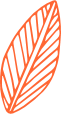 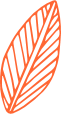 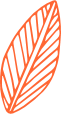 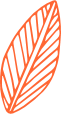 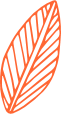 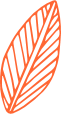 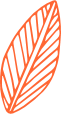 01
点击此处添加文字描述，文字颜色、大小、字体可根据需求进行更改。
点击此处添加文字
02
点击此处添加文字描述，文字颜色、大小、字体可根据需求进行更改。
点击此处添加文字
03
点击此处添加文字描述，文字颜色、大小、字体可根据需求进行更改。
点击此处添加文字
04
点击此处添加文字描述，文字颜色、大小、字体可根据需求进行更改。
点击此处添加标题
Please click here to add the required titles
点击添加文本
01
点击添加文本
02
点击添加文本
03
点击此处添加文字
点击此处添加文字描述，文字颜色、大小、字体可根据需求进行更改。
点击此处添加文字
点击此处添加文字描述，文字颜色、大小、字体可根据需求进行更改。
点击此处添加文字
点击此处添加文字描述，文字颜色、大小、字体可根据需求进行更改。
点击此处添加标题
Please click here to add the required titles
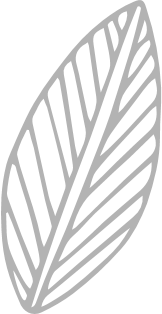 点击此处添加文字
01
点击此处添加文字描述，文字颜色、大小、字体可根据需求进行更改。
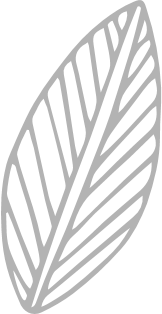 点击此处添加文字
02
点击此处添加文字描述，文字颜色、大小、字体可根据需求进行更改。
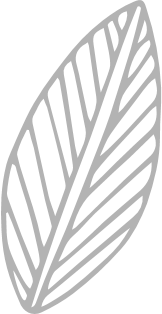 点击此处添加文字
03
点击此处添加文字描述，文字颜色、大小、字体可根据需求进行更改。
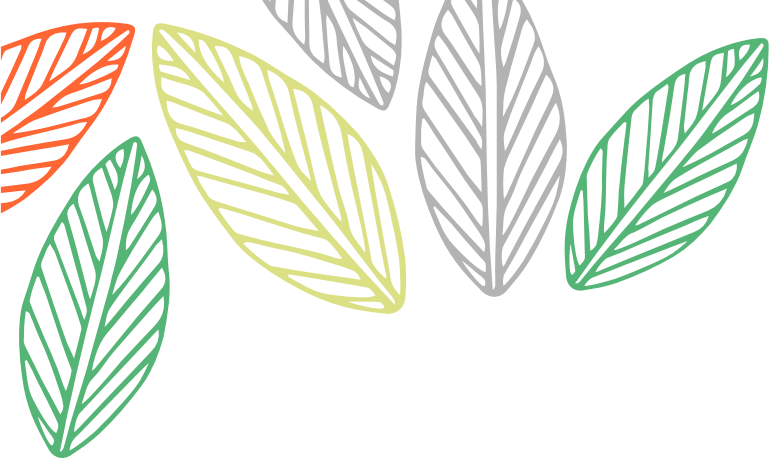 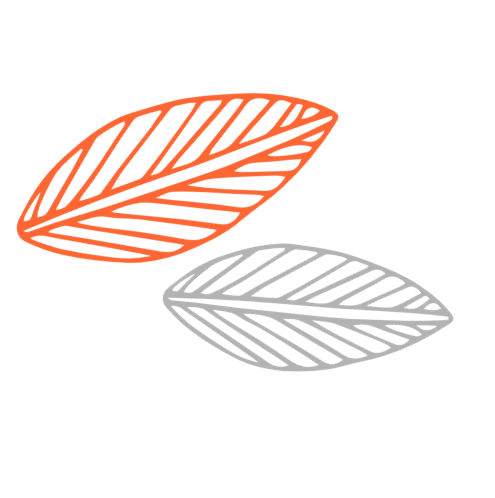 PART
04
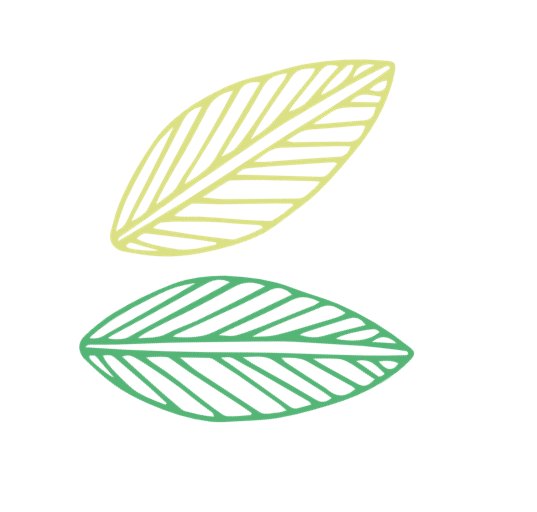 点击此处添加标题
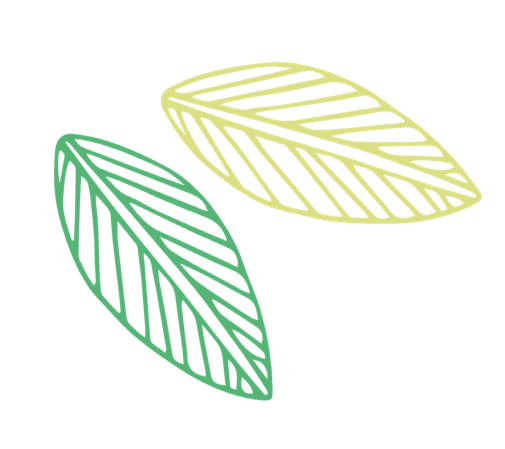 点击添加文本
点击添加文本
点击添加文本
点击添加文本
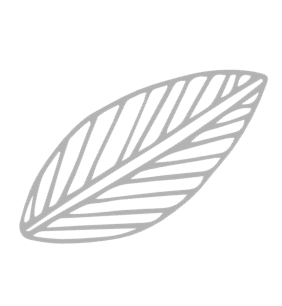 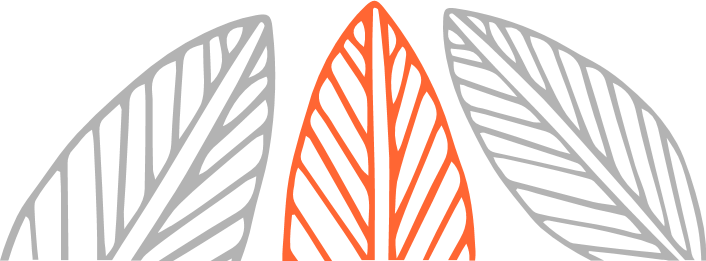 点击此处添加标题
Please click here to add the required titles
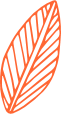 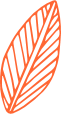 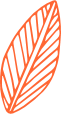 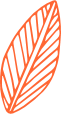 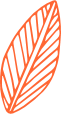 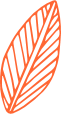 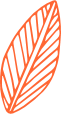 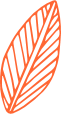 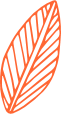 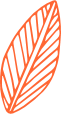 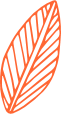 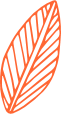 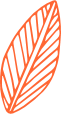 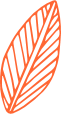 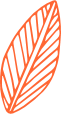 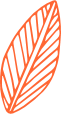 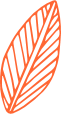 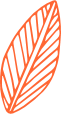 7 %
55 %
38 %
点击此处添加文字
点击此处添加文字
点击此处添加文字
点击此处添加文字描述，文字颜色、大小、字体可根据需求进行更改。
点击此处添加文字描述，文字颜色、大小、字体可根据需求进行更改。
点击此处添加文字描述，文字颜色、大小、字体可根据需求进行更改。
点击此处添加标题
Please click here to add the required titles
AMET
AMET
AMET
AMET
01  点击此处添加文字描述，文字颜色、大小、字体可根据需求进行更改。
71%
50%
60%
85%
02  点击此处添加文字描述，文字颜色、大小、字体可根据需求进行更改。
03  点击此处添加文字描述，文字颜色、大小、字体可根据需求进行更改。
04  点击此处添加文字描述，文字颜色、大小、字体可根据需求进行更改。
点击此处添加标题
Please click here to add the required titles
Text
Text
01  点击此处添加文字描述，文字颜色、大小、字体可根据需求进行更改。
Text
Text
02  点击此处添加文字描述，文字颜色、大小、字体可根据需求进行更改。
03  点击此处添加文字描述，文字颜色、大小、字体可根据需求进行更改。
Text
04  点击此处添加文字描述，文字颜色、大小、字体可根据需求进行更改。
Text here
Text here
Text here
Text here
Text here
05  点击此处添加文字描述，文字颜色、大小、字体可根据需求进行更改。
80%
73%
74%
80%
58%
点击此处添加标题
Please click here to add the required titles
点击此处添加文字描述，文字颜色、大小、字体可根据需求进行更改。
点击此处添加文字描述，文字颜色、大小、字体可根据需求进行更改。
点击此处添加文字描述，文字颜色、大小、字体可根据需求进行更改。
B
D
F
A
C
E
点击此处添加文字描述，文字颜色、大小、字体可根据需求进行更改。
点击此处添加文字描述，文字颜色、大小、字体可根据需求进行更改。
点击此处添加文字描述，文字颜色、大小、字体可根据需求进行更改。
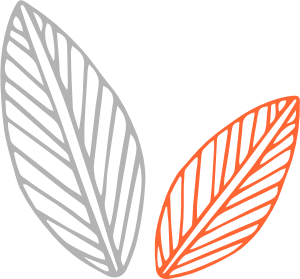 感谢您的下载与观看
Thank you for your download and watch
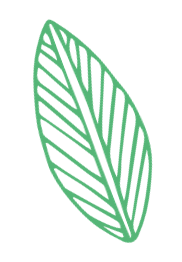 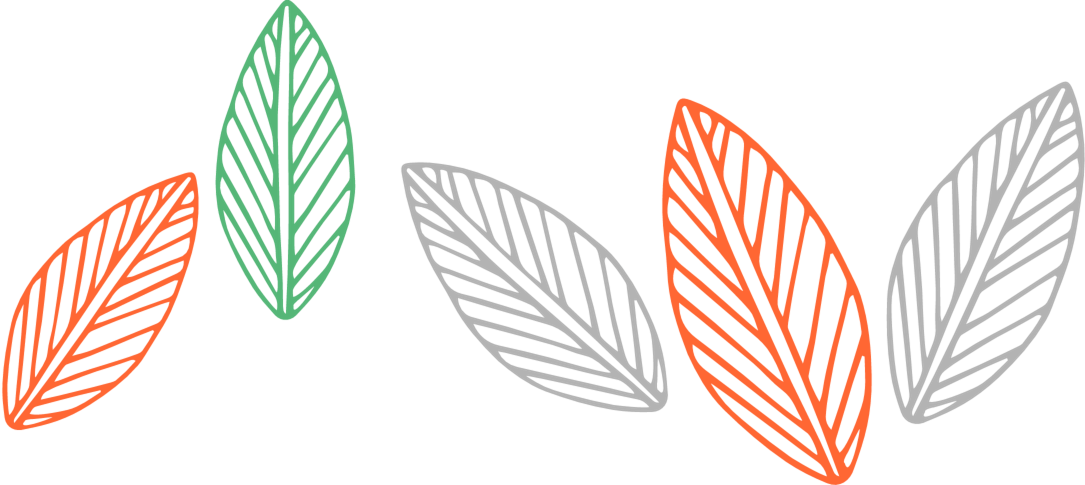 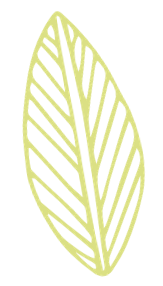 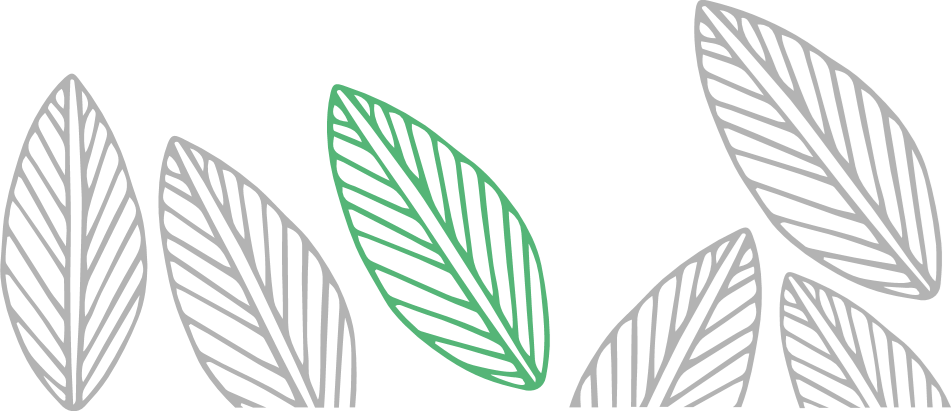 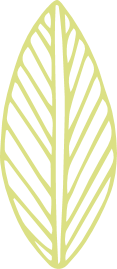 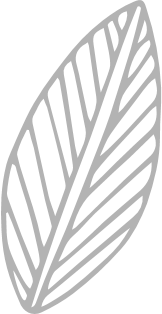